Workshop guide
Facilitator: 
Read notes to prepare. See English file. 
Amend slides if needed.
Ready the family-facing materials.
Display slide 2 as families arrive.
What if we add… ?
Chuyện gì nếu ta thêm…?
Chương trình buổi học
Chào mừng
Hướng dẫn cách đọc
"Mình đã học 
được cách thêm vào những chữ khó!"
Giờ thực hành
Suy ngẫm & cập nhật
Hướng dẫn buổi học
Chuẩn bị.
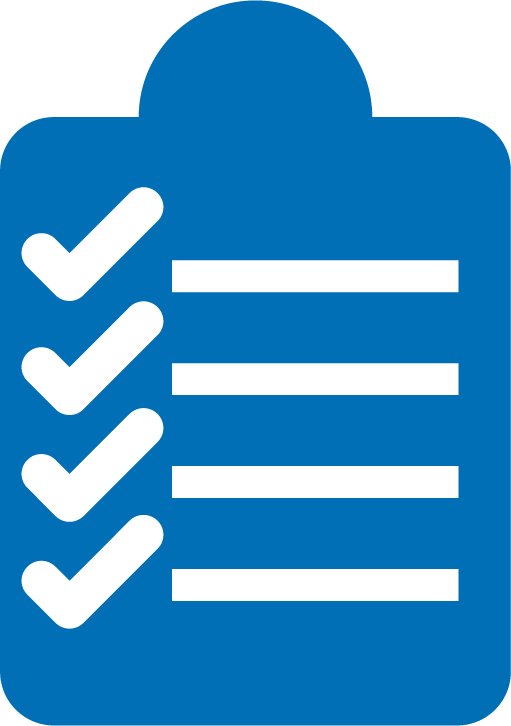 Có mặt.
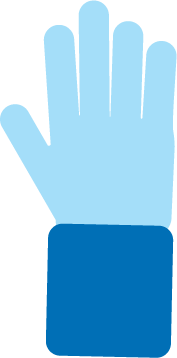 Hãy tỏ ra lịch sự
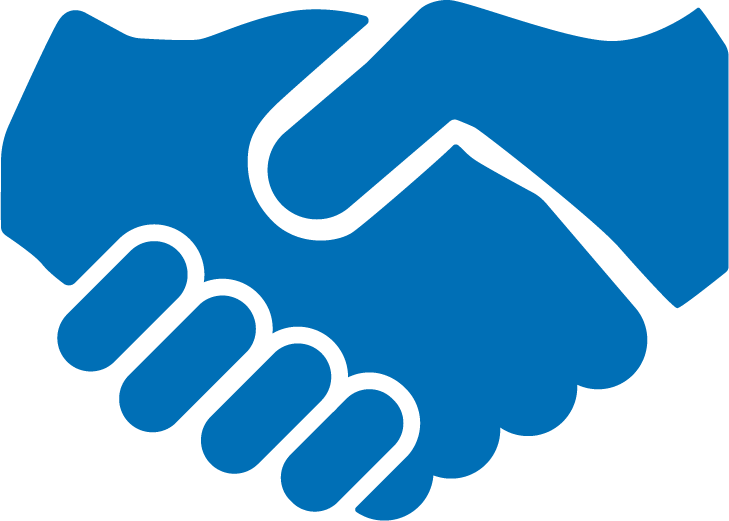 Hỏi những thắc mắc.
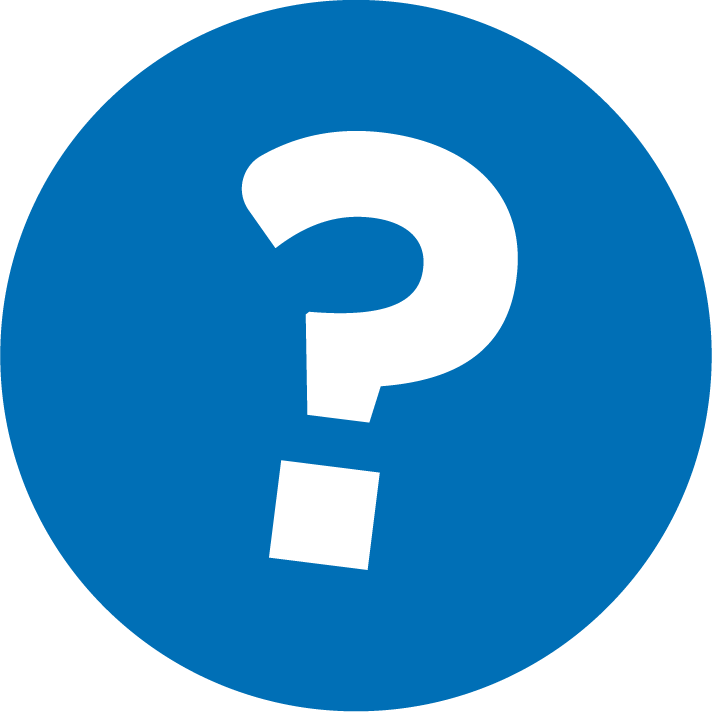 Chuyện gì nếu ta thêm ___?
1
Chọn một từ.
2
Thêm và/hoặc bớt hậu tố và tiền tố.
3
Thảo luận về cách từ thay đổi.
Các chiến lược đọc giống như công cụ trong hộp công cụ.
Kiểm tra thuật ngữ về khả năng đọc viết
phần từ ở đầu một từ và có thể thay đổi nghĩa của từ đó
tiền tố
hậu tố
phần từ ở cuối một từ và có thể thay đổi nghĩa của từ đó
từ vô nghĩa
những từ được tạo thành không có nghĩa, nhưng có cùng kiểu âm với từ thực
Chọn một từ
Mẹo và thủ thuật
Đừng sử dụng mẹo này với mọi từ! 

Chọn một từ con có thể thấy được hậu tố hoặc tiền tố.

Chọn một từ ngắn mà con có thể dễ dàng thêm vào.
Người lớn: Hãy dừng lại và chơi với từ này.
Trẻ: He will wash his clothes tonight.
thêm/bớt hậu tố và tiền tố
Người lớn: “Hãy thêm tiền tố ‘pre-’. Ta sẽ tạo được từ gì?”
wash
Trẻ: “Prewash”
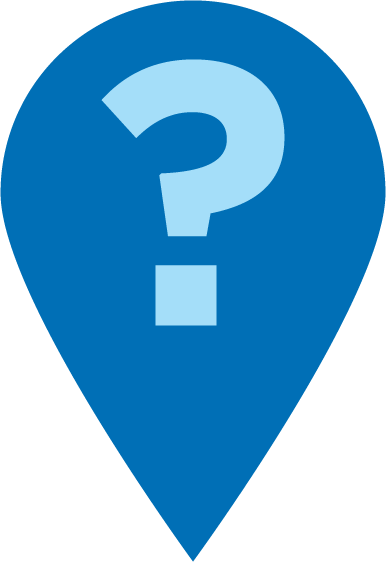 Thảo luận về cách từ thay đổi
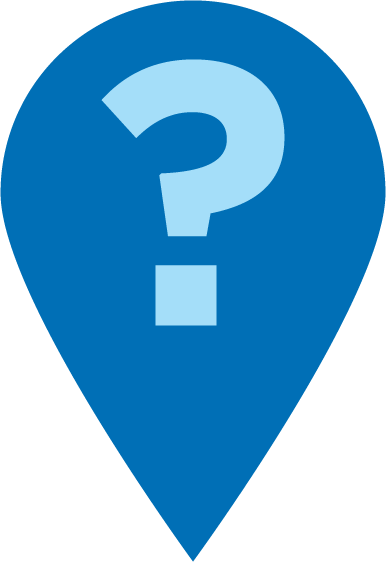 Người lớn: “‘prewash’ có nghĩa là gì? Làm sao con biết được?”

“Nó khác với ‘wash’ như thế nào?”
wash
Trẻ: “Nó có nghĩa là giặt trước khi dùng nó. ‘Pre-’ nghĩa là trước.”
“Wash không có ‘pre’ nên không có nghĩa là trước. Nó chỉ có nghĩa là giặt nó.”
thêm/bớt hậu tố và tiền tố
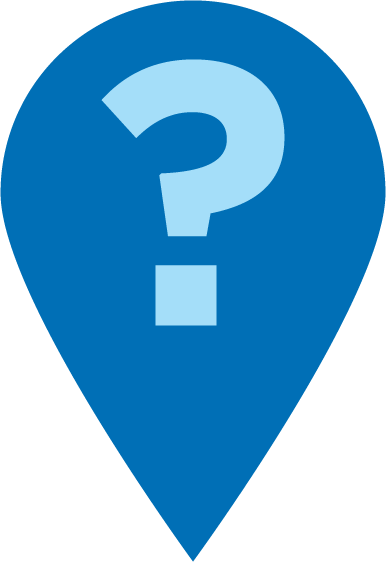 Người lớn: “Hãy thêm hậu tố 
‘-able’. Ta sẽ tạo được từ gì?”
“Vậy ‘washable’ có nghĩa là gì? Hậu tố -able sẽ thay đổi từ ‘wash’ chứ?”
wash
Trẻ: “Wash-able.”

“Nó nghĩa là có thể giặt được. Giống như, áo sơ mi con có thể giặt được. Nó sẽ thay đổi động từ thành một từ mô tả.”
thêm/bớt hậu tố và tiền tố
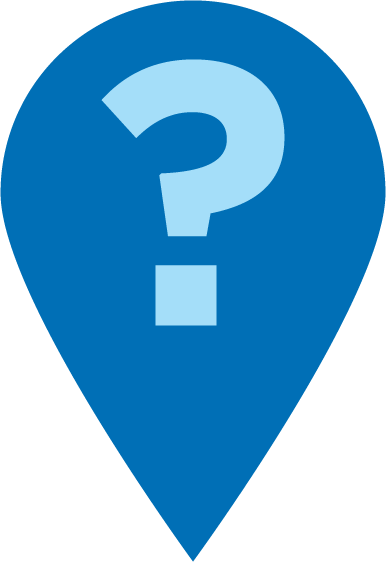 Người lớn: “Hãy thêm hậu tố ‘-ness’. Ta sẽ tạo được từ gì?”

“Đó là một từ vô nghĩa nhưng ‘washness’ có thể mang ý nghĩa gì?”
wash
Trẻ: “Wash-ness.”

“Đó là một danh từ. Giống như, đã làm tốt việc giặt áo sơ mi.”
thêm/bớt hậu tố và tiền tố
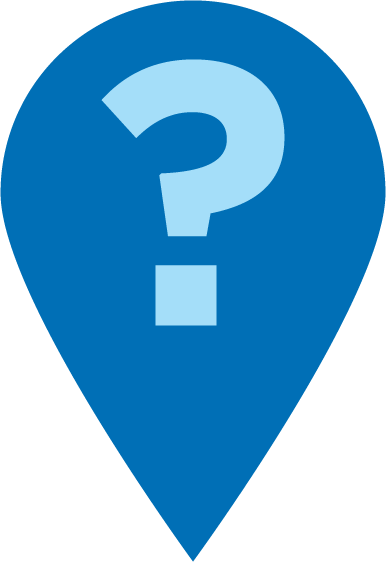 Người lớn: “Từ này có một hậu tố, ‘-ly’. Nếu ta bỏ nó đi, thì sẽ tạo thành từ gì?”
“Các từ ‘happy’ và ‘happily’ khác nhau thế nào?”
happily
Trẻ: “Happy.”
“’Happily’ mô tả cách nhân vật đang nói chuyện. ‘Happy’ là tính từ chỉ cảm xúc của nhân vật.”
Hãy thực hành nào!
Hướng dẫn trẻ chơi đùa với các tiền tố và hậu tố.
Sẽ thế nào nếu ta thêm/bớt tiền tố và hoặc hậu tố cho…?

Từ mới có nghĩa là gì? Làm sao con biết được?

Con có thể dùng nó trong câu không?

Nó khác với từ gốc như thế nào?
run
sadly
discomfort
true
exhale
eat
play
readable
Đọc sách = trò chuyện (K-1)
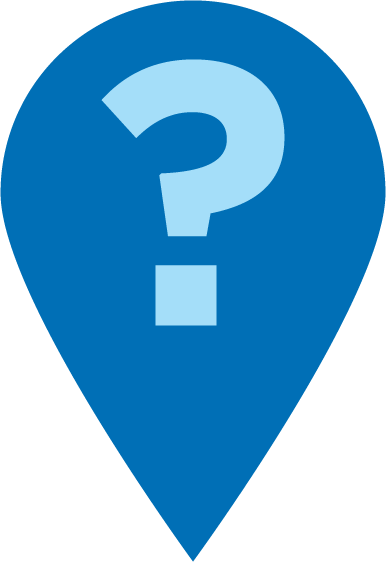 Con có thể dùng phần đầu hoặc cuối của từ làm gợi ý cho ý nghĩa không?
Nếu ta thêm -s ở cuối từ thì sao?
Sẽ thế nào nếu con thêm___? Từ mới có nghĩa là gì?
Con có thể thêm tiền tố nào vào đầu từ này?
Đọc sách = trò chuyện (2-3)
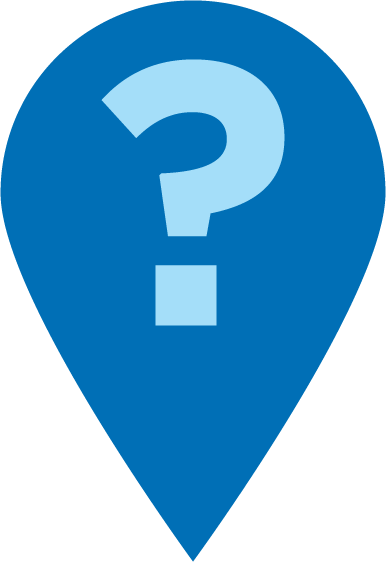 Con có thể thêm hậu tố nào vào từ này? Lúc này nó có nghĩa gì?
Ý nghĩa của từ thay đổi như thế nào khi con thêm tiền tố hoặc hậu tố?
Con đã tạo ra một từ vô nghĩa! Nó có thể mang ý nghĩa là gì? Làm sao con biết được?
Gia đình đa ngôn ngữ
Sử dụng hướng dẫn để xem lại dấu chấm câu được dùng bằng tiếng Anh
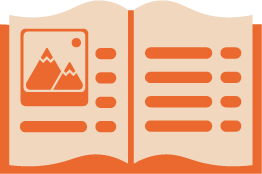 Hãy thử làm cách này bằng tiếng Anh
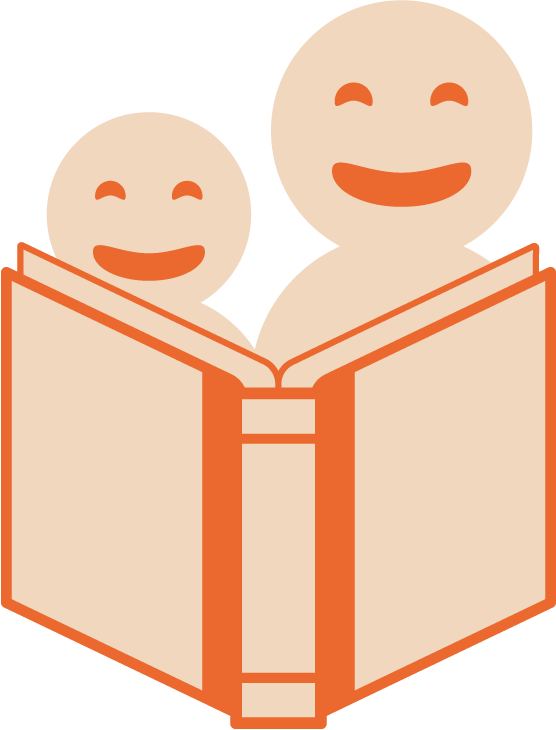 Giờ thực hành
Chọn một từ.
1
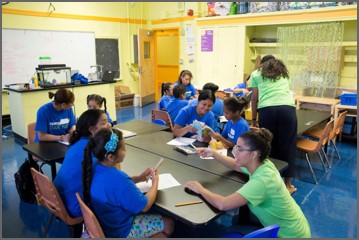 Gọi cô nhé nếu con có câu hỏi nào!
2
Thêm và/hoặc bớt hậu tố và tiền tố.
3
Thảo luận về cách từ thay đổi.
Refletir
Alguma dúvida sobre a dica de leitura?
Vire-se e converse com seu filho/sua filha: estamos prontos para tentar esta dica de leitura em casa?
Diga-nos como você pode usar isso em casa.
Sua pergunta pode ajudar outra pessoa na sala!
Xin hãy đóng góp ý kiến
Nhận xét của quý vị sẽ giúp cho thời gian chúng ta cùng học tập càng hữu ích hơn!